Introduction to IQmol: Part II

Fazle Rob, Shirin Faraji, Ilya Kaliman, and Anna Krylov
1
Resources
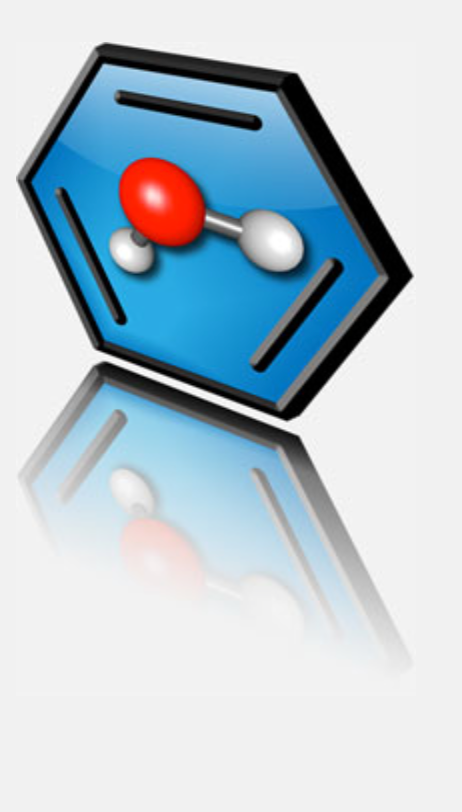 Written by Dr. Andrew Gilbert 

 Keep yourself up to date with IQmol website: http://iqmol.org

 IQmol Youtube channel:  IQmol now has its own Youtube channel
2
Performing Q-Chem calculations
Advanced examples
3
Advanced: NBO analysis
Take the optimized geometry (final coordinate after geometry optimization) and copy in the preview of input file
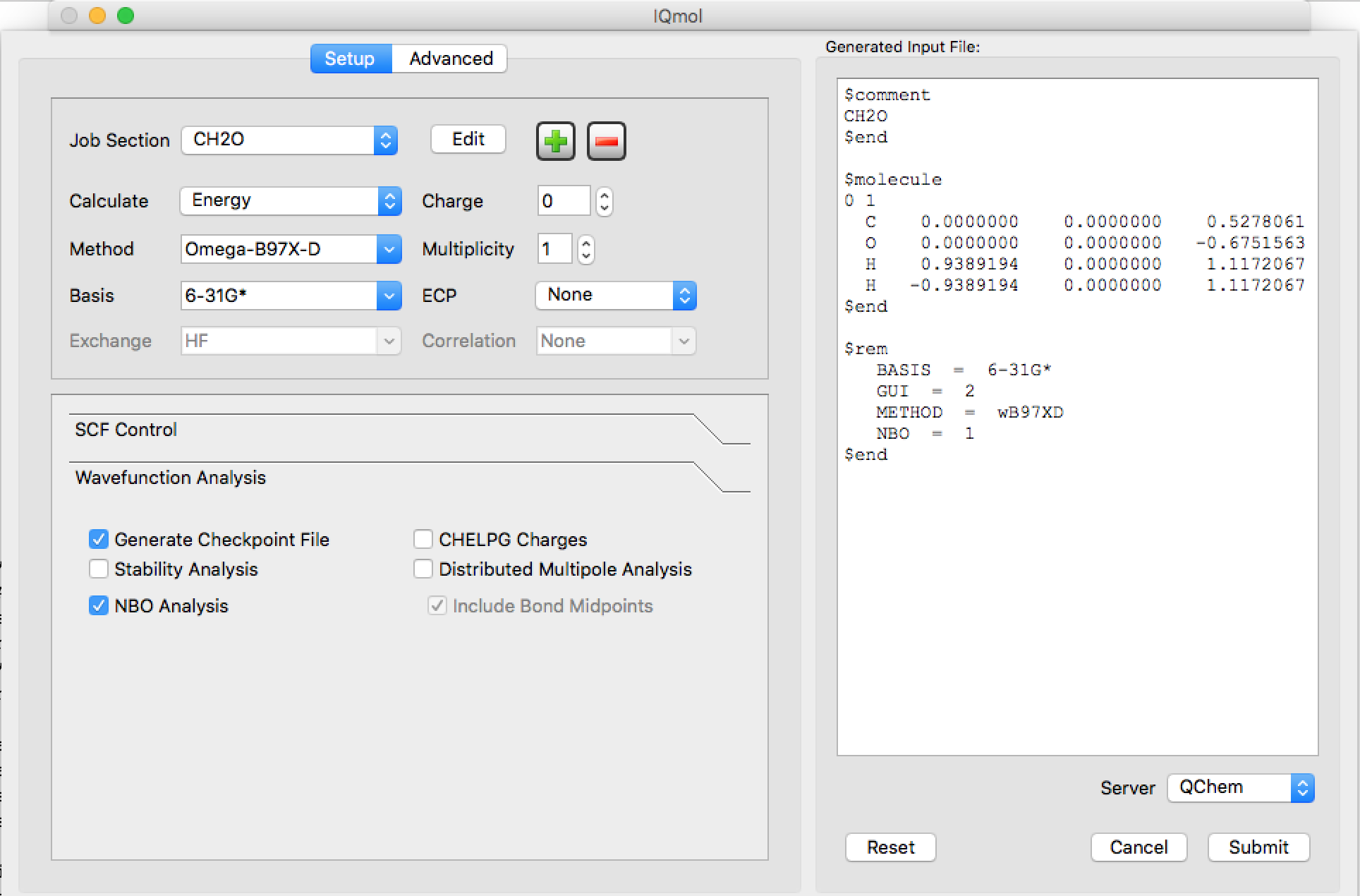 NBO = 1
4
NBO analysis
Submit the job
 Copy back the output into your laptop
 Click the checkbox
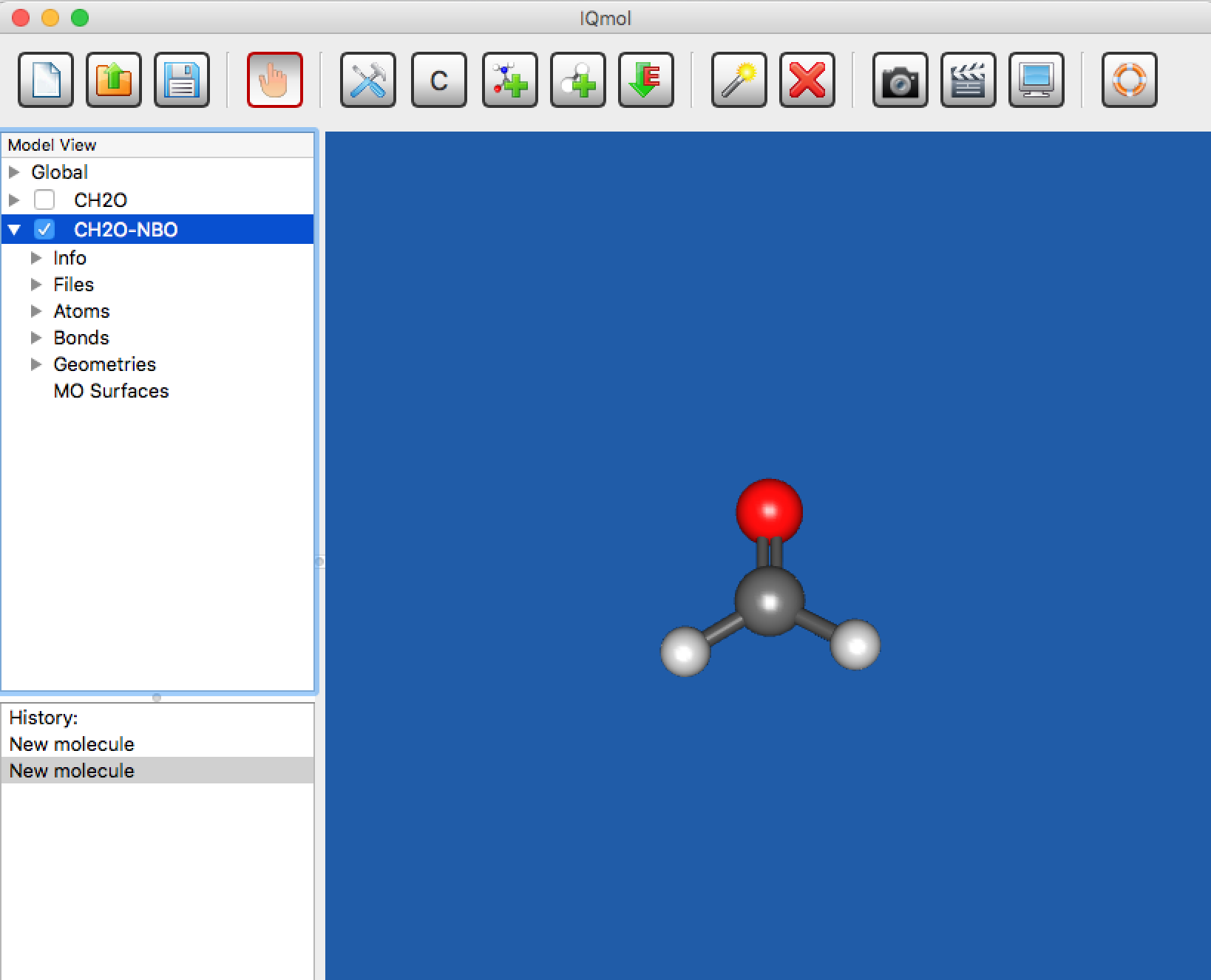 5
NBO analysis
Click on Files
 Open CH2O-NBO.out file
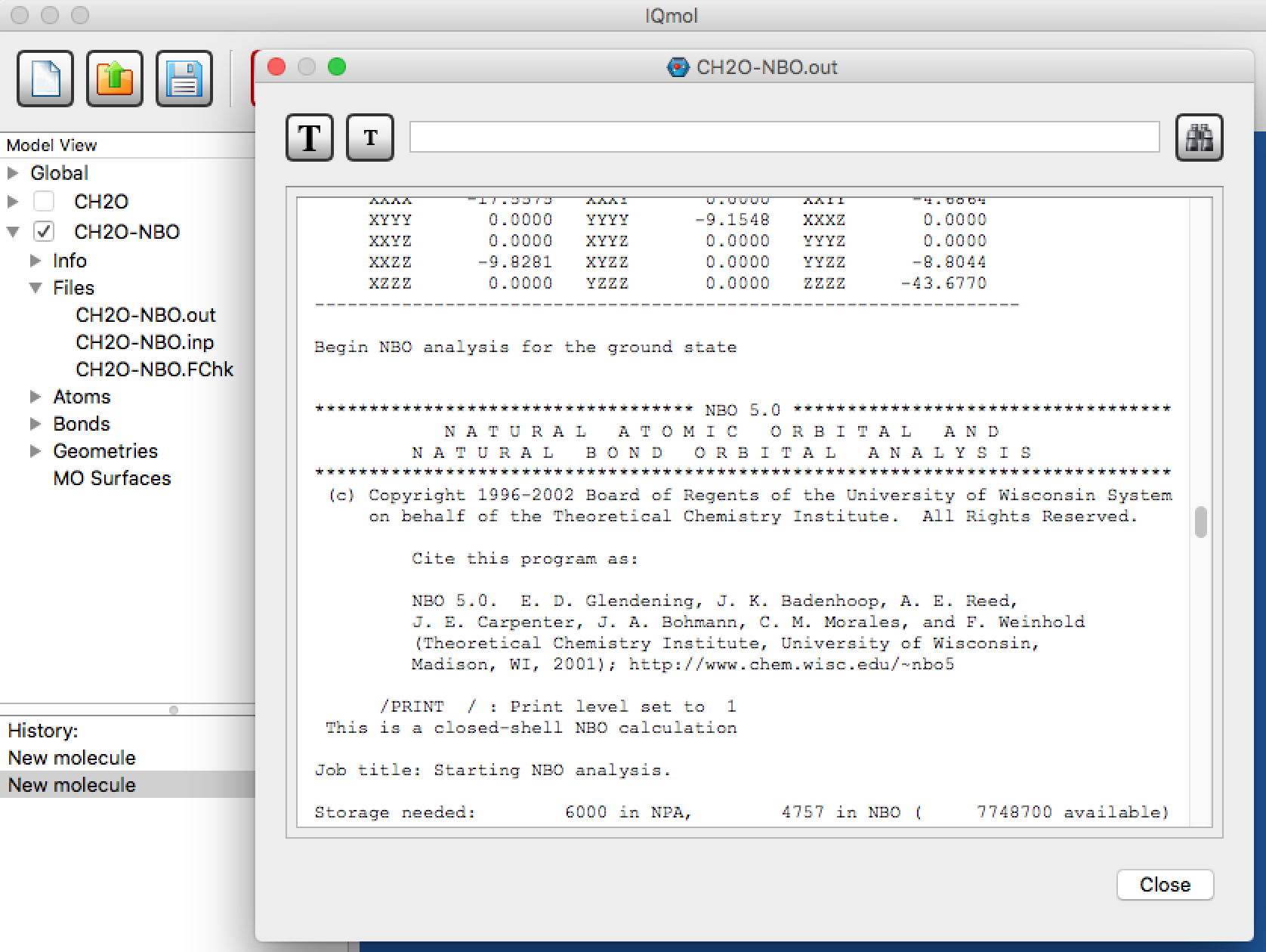 Output from NBO calculations
6
NBO analysis
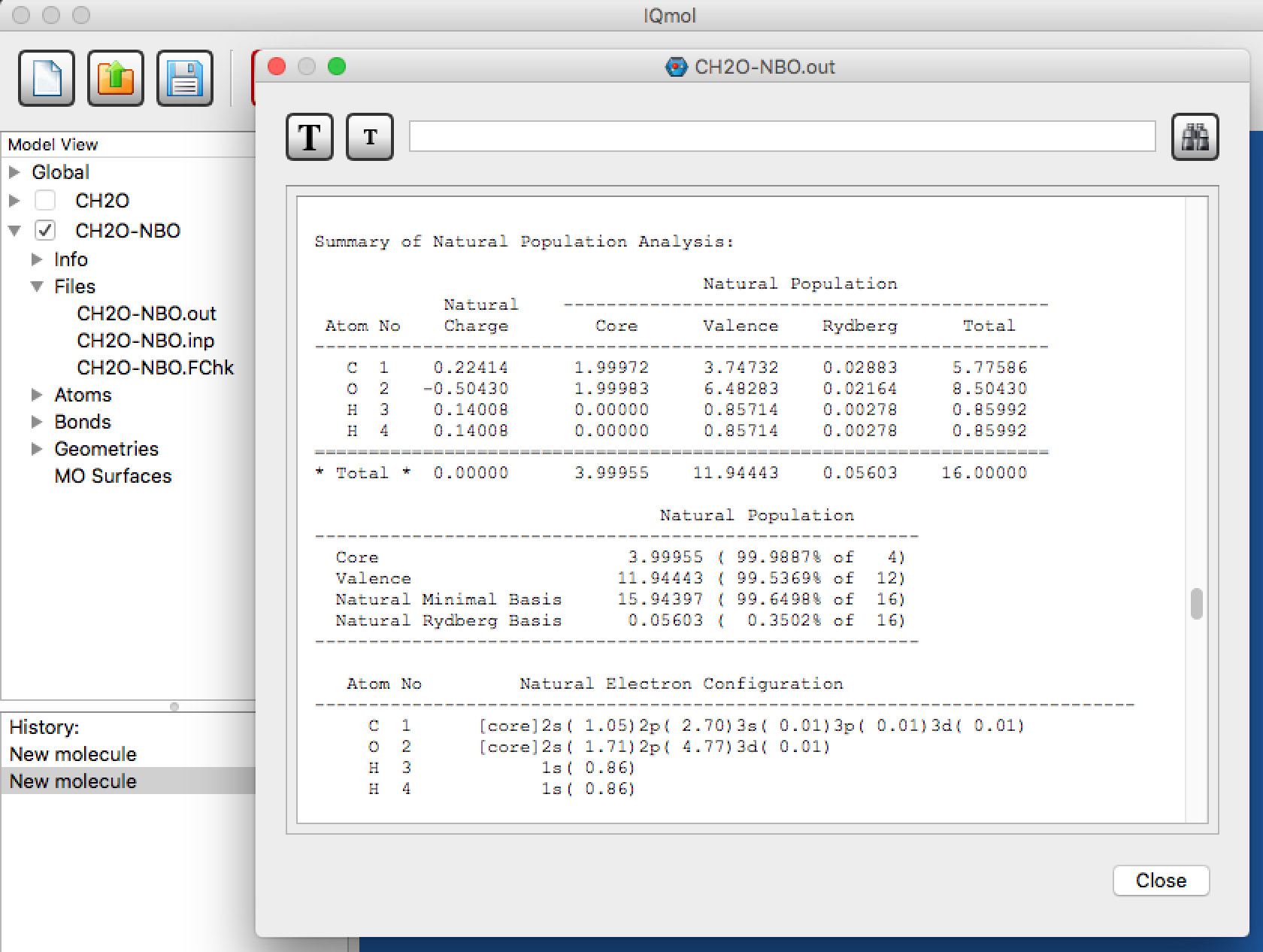 Atomic charges
Atomic orbital populations
7